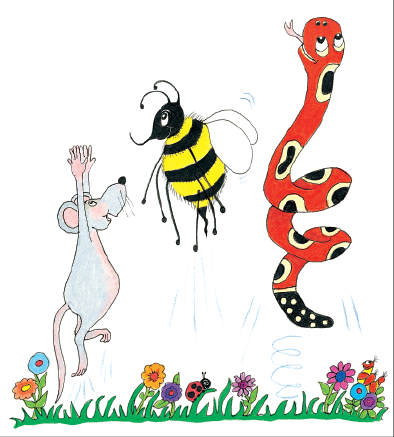 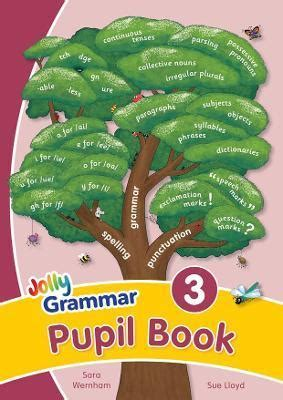 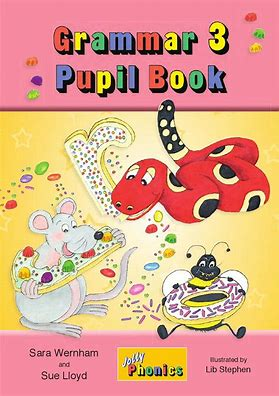 Jolly Grammar 3-32
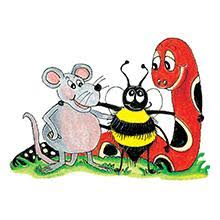 Spelling Test 31
deer
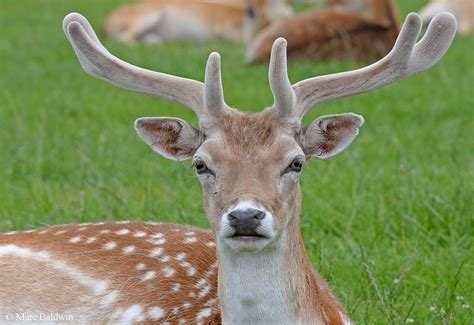 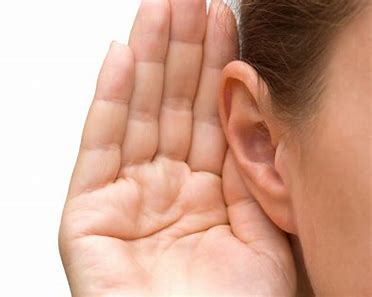 deer
 hear
deer
 hear
 steer
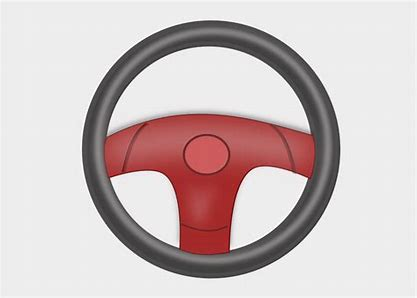 deer
 hear
 steer
 peer
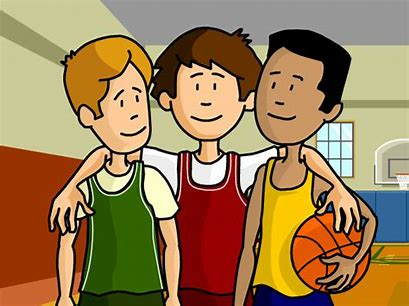 deer
 hear
 steer
 peer
 rear
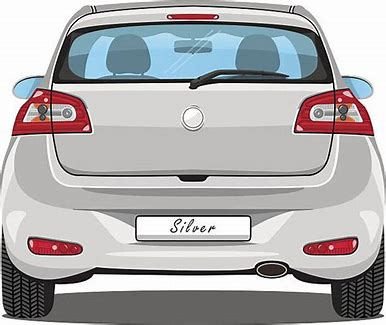 deer
 hear
 steer
 peer
 rear
 cheer
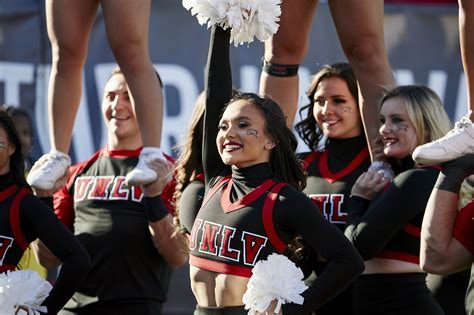 deer
 hear
 steer
 peer
 rear
 cheer
7. here
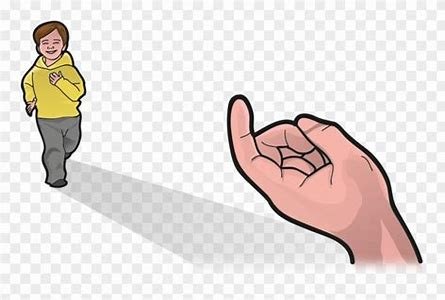 deer
 hear
 steer
 peer
 rear
 cheer
7. here
 8. clear
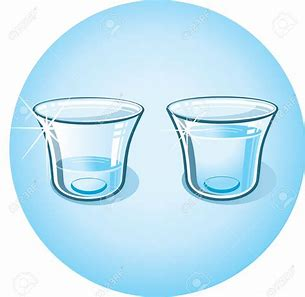 deer
 hear
 steer
 peer
 rear
 cheer
7. here
 8. clear
 9. mere
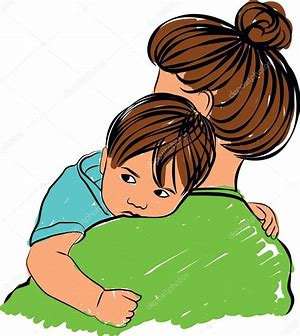 deer
 hear
 steer
 peer
 rear
 cheer
7. here
 8. clear
 9. mere
10. gearbox
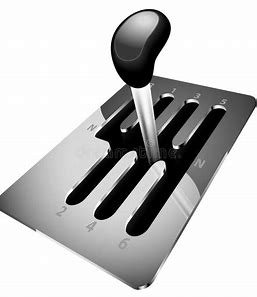 deer
 hear
 steer
 peer
 rear
 cheer
7. here
 8. clear
 9. mere
10. gearbox
11. fearful
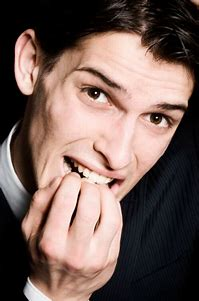 deer
 hear
 steer
 peer
 rear
 cheer
7. here
 8. clear
 9. mere
10. gearbox
11. fearful
12. sneering
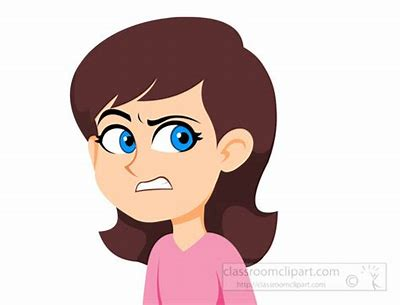 deer
 hear
 steer
 peer
 rear
 cheer
7. here
 8. clear
 9. mere
10. gearbox
11. fearful
12. sneering
13. interfere
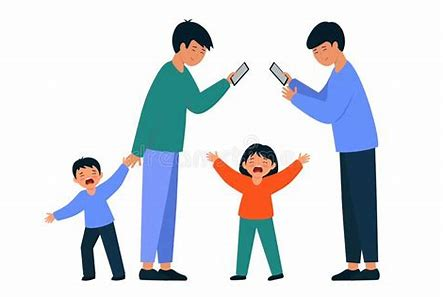 deer
 hear
 steer
 peer
 rear
 cheer
7. here
 8. clear
 9. mere
10. gearbox
11. fearful
12. sneering
13. interfere
14. dreary
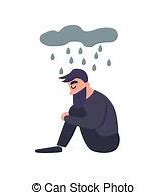 deer
 hear
 steer
 peer
 rear
 cheer
7. here
 8. clear
 9. mere
10. gearbox
11. fearful
12. sneering
13. interfere
14. dreary
15. disappear
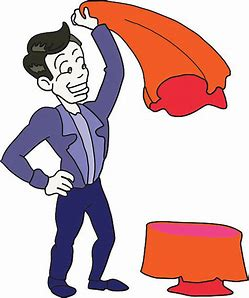 deer
 hear
 steer
 peer
 rear
 cheer
7. here
 8. clear
 9. mere
10. gearbox
11. fearful
12. sneering
13. interfere
14. dreary
15. disappear
16. smeary
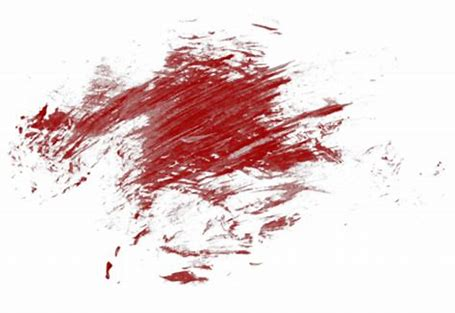 deer
 hear
 steer
 peer
 rear
 cheer
7. here
 8. clear
 9. mere
10. gearbox
11. fearful
12. sneering
13. interfere
14. dreary
15. disappear
16. smeary
17. appearance
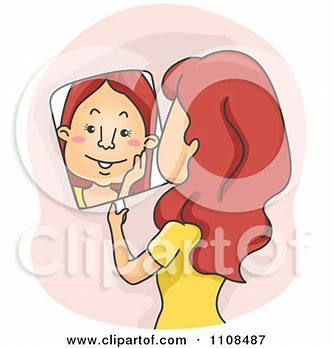 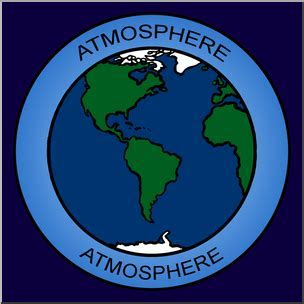 deer
 hear
 steer
 peer
 rear
 cheer
7. here
 8. clear
 9. mere
10. gearbox
11. fearful
12. sneering
13. interfere
14. dreary
15. disappear
16. smeary
17. appearance
18. atmosphere
Let’s review
Suffixes.
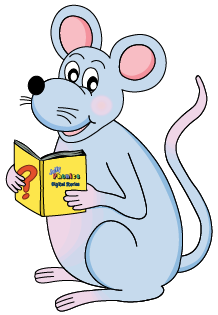 Suffixes
 
 changed
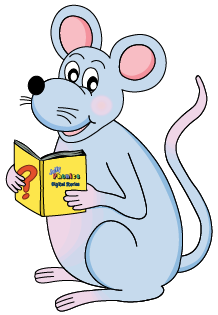 Suffixes
 
 changed
  
 colorless
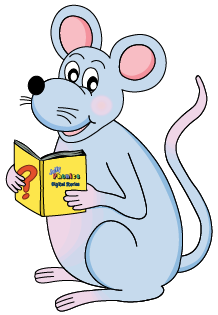 Suffixes
 
 changed
  
 colorless
 
 countable
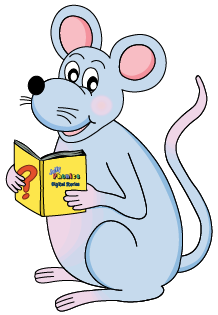 Suffixes
 
 changed
  
 colorless
 
 countable
 
 joyful
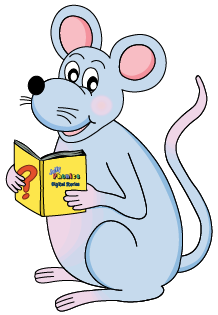 Prefixes
 im
 non
 re
 mid
 semi
 pre
 un
 dis
  mis
impossible, impatient
 nonstop, nonsense
 recycle, replace
 midsummer, midnight
 semicircle, semifinal
 prepare, prevent
 unwell, unhappy
 disappear, disagree
 misplace, misuse
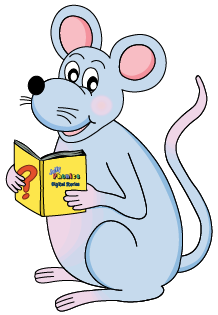 Prefixes
 im
 non
 re
 mid
 semi
 pre
 un
 dis
  mis
impossible, impatient
 nonstop, nonsense
 recycle, replace
 midsummer, midnight
 semicircle, semifinal
 prepare, prevent
 unwell, unhappy
 disappear, disagree
 misplace, misuse
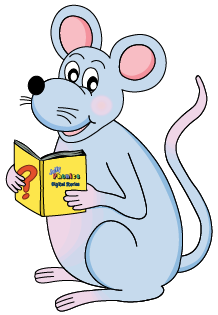 Prefixes
 im
 non
 re
 mid
 semi
 pre
 un
 dis
  mis
not
impossible, impatient
 nonstop, nonsense
 recycle, replace
 midsummer, midnight
 semicircle, semifinal
 prepare, prevent
 unwell, unhappy
 disappear, disagree
 misplace, misuse
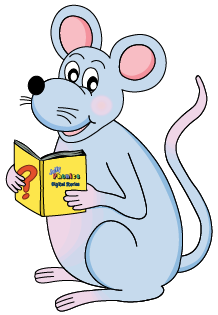 Prefixes
 im
 non
 re
 mid
 semi
 pre
 un
 dis
  mis
not
 not
impossible, impatient
 nonstop, nonsense
 recycle, replace
 midsummer, midnight
 semicircle, semifinal
 prepare, prevent
 unwell, unhappy
 disappear, disagree
 misplace, misuse
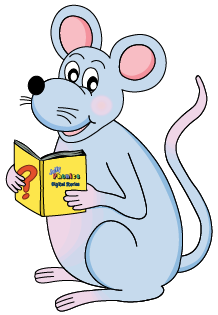 Prefixes
 im
 non
 re
 mid
 semi
 pre
 un
 dis
  mis
not
 not
 again
impossible, impatient
 nonstop, nonsense
 recycle, replace
 midsummer, midnight
 semicircle, semifinal
 prepare, prevent
 unwell, unhappy
 disappear, disagree
 misplace, misuse
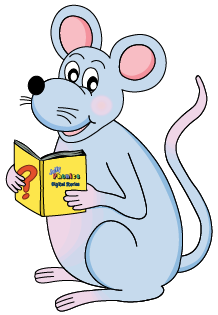 Prefixes
 im
 non
 re
 mid
 semi
 pre
 un
 dis
  mis
not
 not
 again
 middle
impossible, impatient
 nonstop, nonsense
 recycle, replace
 midsummer, midnight
 semicircle, semifinal
 prepare, prevent
 unwell, unhappy
 disappear, disagree
 misplace, misuse
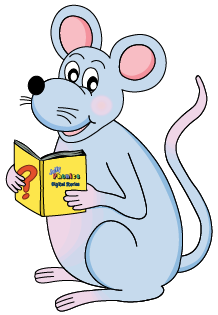 Prefixes
 im
 non
 re
 mid
 semi
 pre
 un
 dis
  mis
not
 not
 again
 middle
 half
impossible, impatient
 nonstop, nonsense
 recycle, replace
 midsummer, midnight
 semicircle, semifinal
 prepare, prevent
 unwell, unhappy
 disappear, disagree
 misplace, misuse
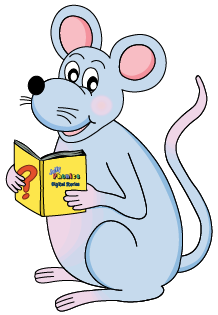 Prefixes
 im
 non
 re
 mid
 semi
 pre
 un
 dis
  mis
not
 not
 again
 middle
 half
 before
impossible, impatient
 nonstop, nonsense
 recycle, replace
 midsummer, midnight
 semicircle, semifinal
 prepare, prevent
 unwell, unhappy
 disappear, disagree
 misplace, misuse
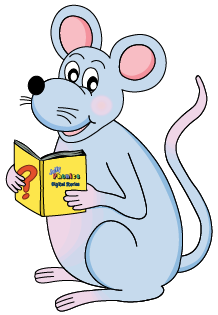 Prefixes
 im
 non
 re
 mid
 semi
 pre
 un
 dis
  mis
not
 not
 again
 middle
 half
 before
 not
impossible, impatient
 nonstop, nonsense
 recycle, replace
 midsummer, midnight
 semicircle, semifinal
 prepare, prevent
 unwell, unhappy
 disappear, disagree
 misplace, misuse
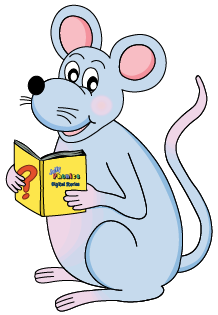 Prefixes
 im
 non
 re
 mid
 semi
 pre
 un
 dis
  mis
not
 not
 again
 middle
 half
 before
 not
 undo
impossible, impatient
 nonstop, nonsense
 recycle, replace
 midsummer, midnight
 semicircle, semifinal
 prepare, prevent
 unwell, unhappy
 disappear, disagree
 misplace, misuse
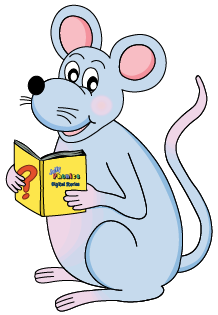 Prefixes
 im
 non
 re
 mid
 semi
 pre
 un
 dis
  mis
not
 not
 again
 middle
 half
 before
 not
 undo
 wrongly
not
impossible, impatient
 nonstop, nonsense
 recycle, replace
 midsummer, midnight
 semicircle, semifinal
 prepare, prevent
 unwell, unhappy
 disappear, disagree
 misplace, misuse
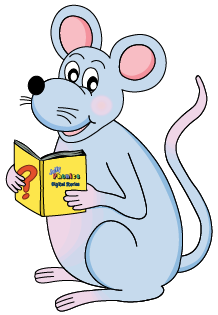 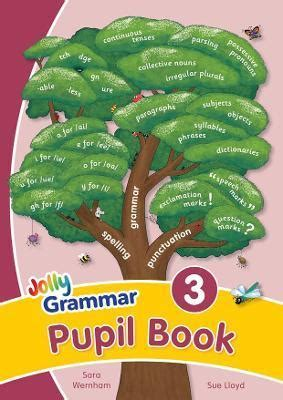 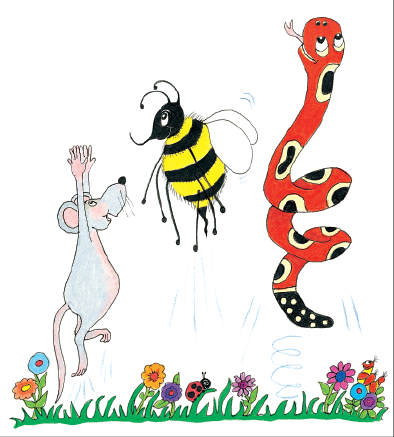 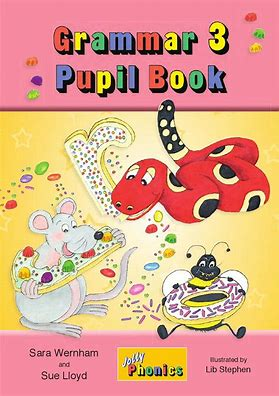 Activity page 
     page.63
treasure
        /ure/
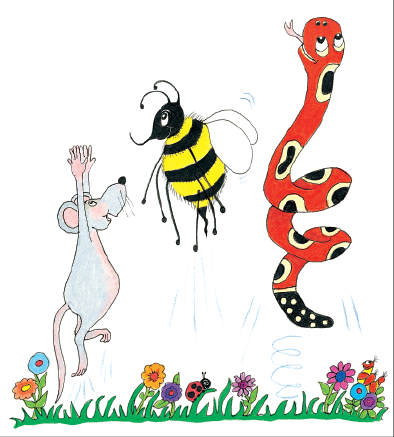 Spelling List
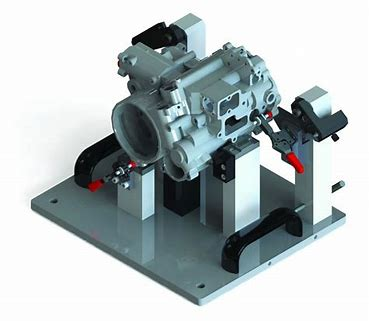 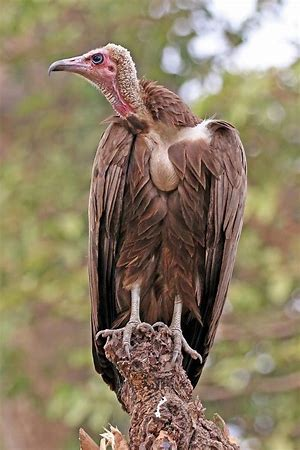 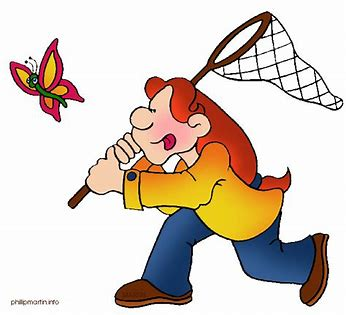 capture    fixture     vulture
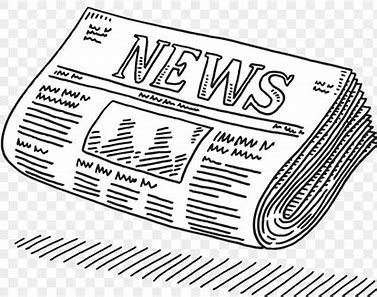 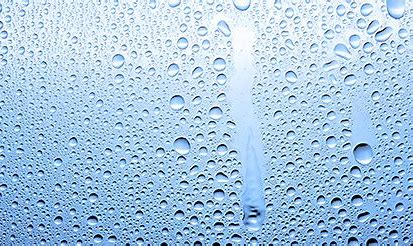 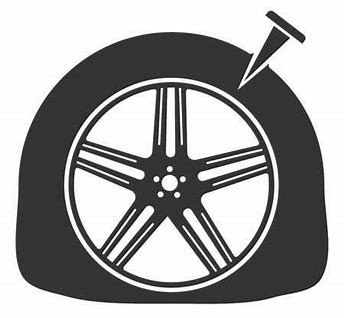 feature   puncture   moisture
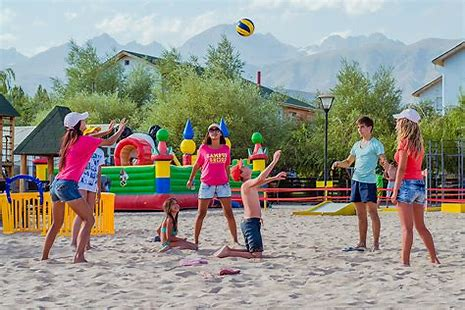 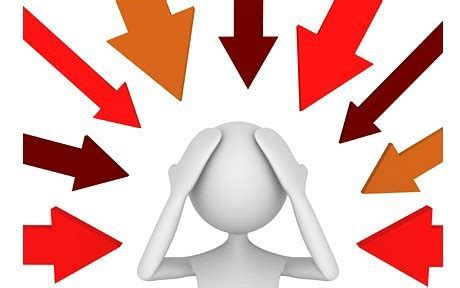 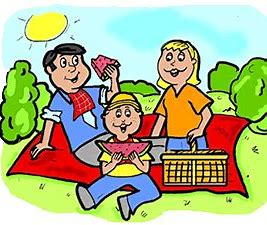 pressure    leisure    pleasure
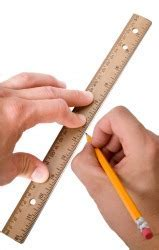 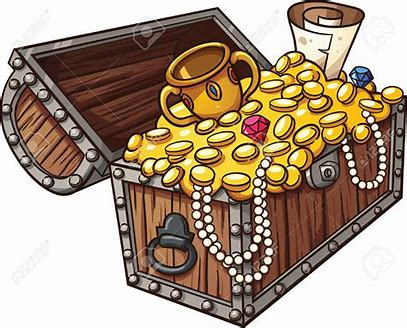 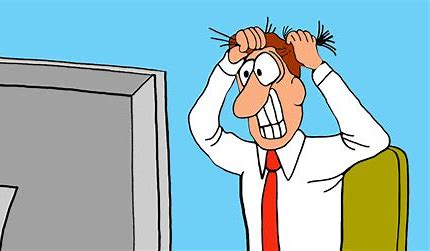 treasure  composure  measurement
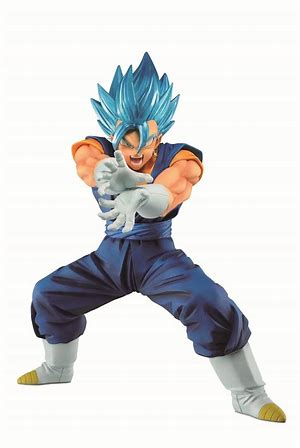 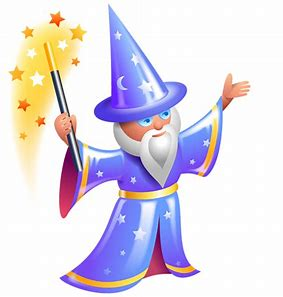 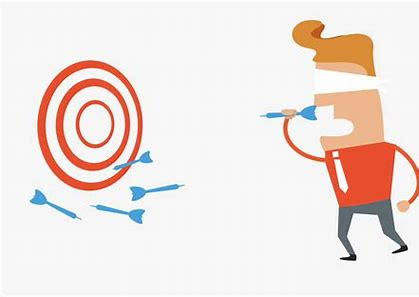 figure      failure      conjure
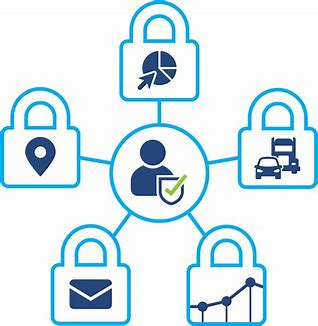 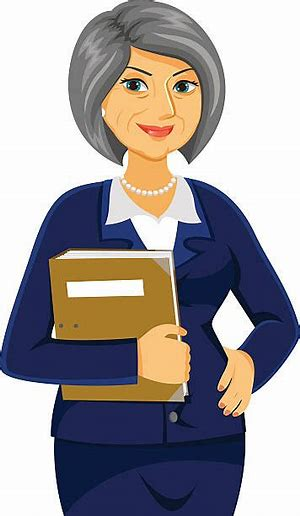 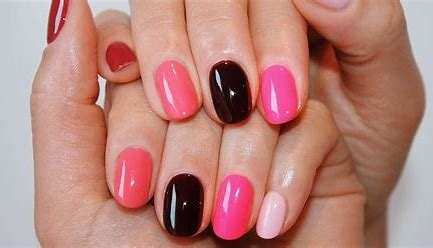 mature     secure     manicure
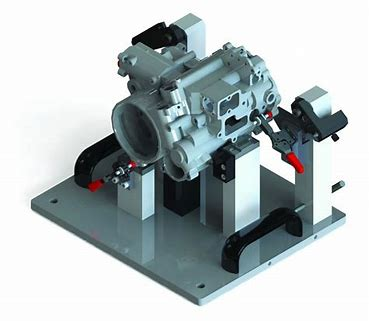 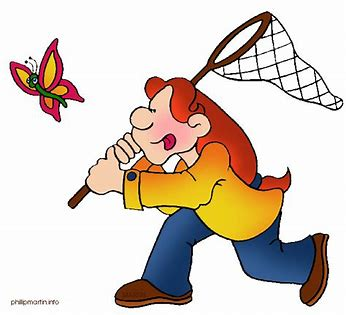 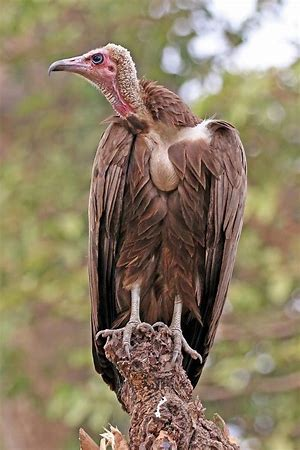 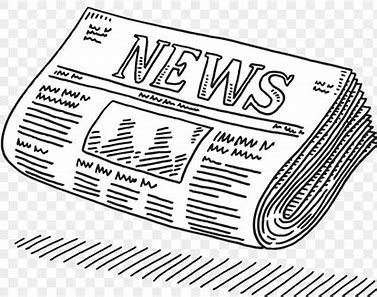 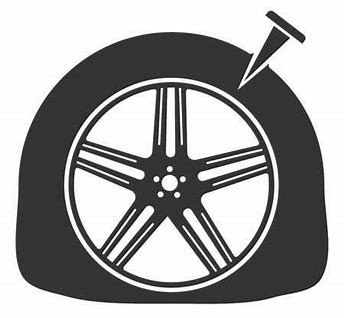 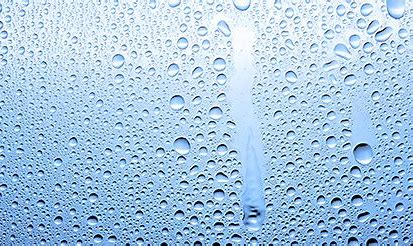 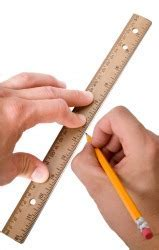 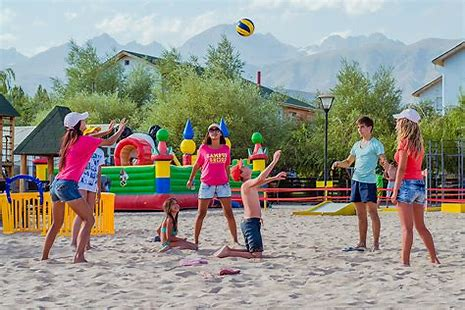 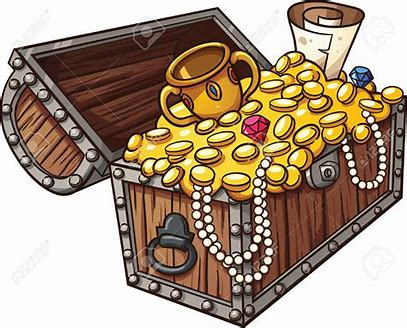 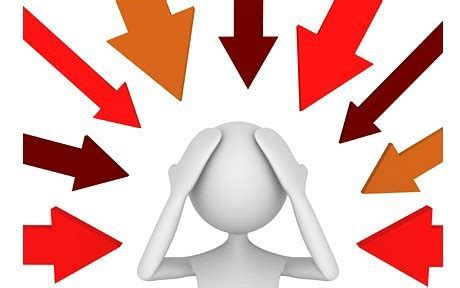 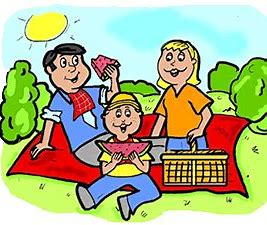 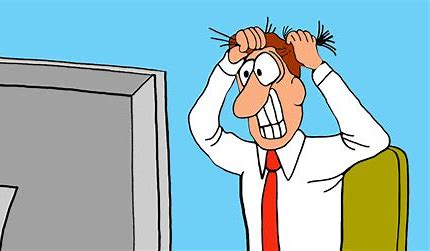 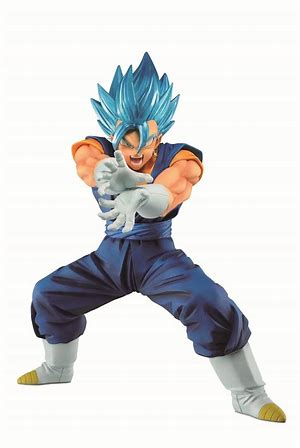 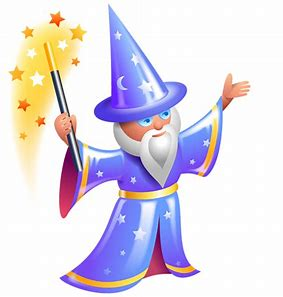 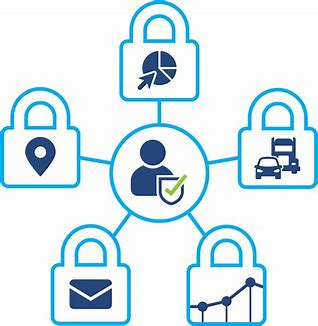 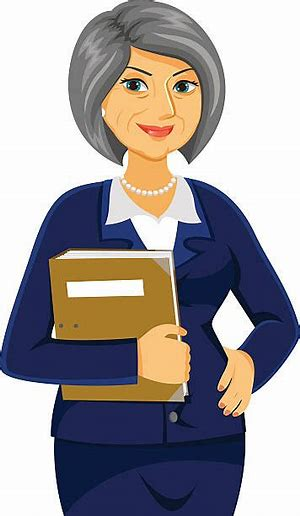 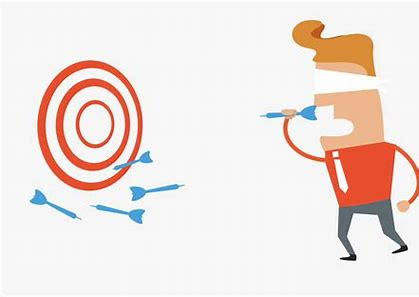 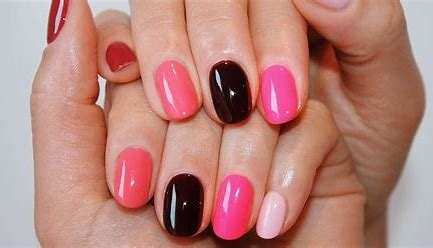 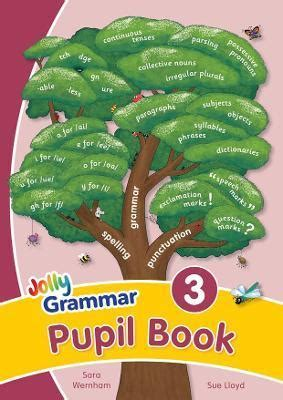 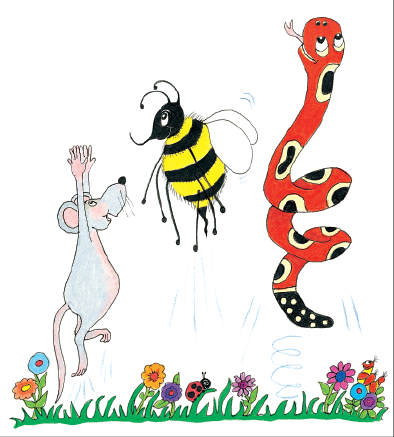 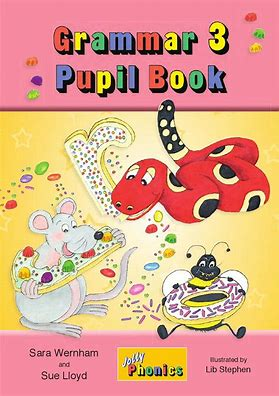 Activity page 
     page.64
Let’s review
syllables.
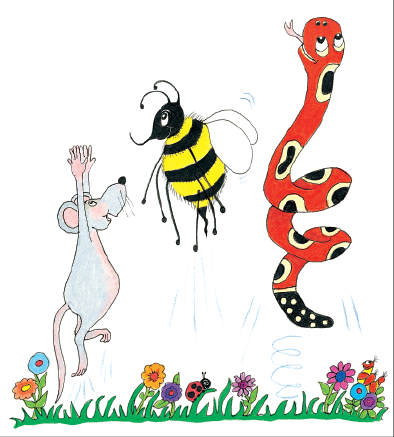 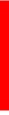 pressure

 vulture

composure 

moisture

fixture
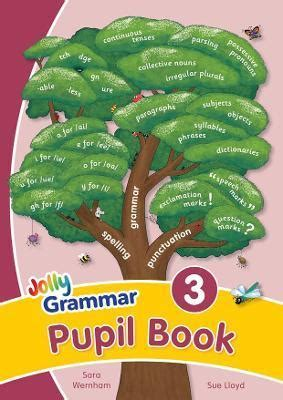 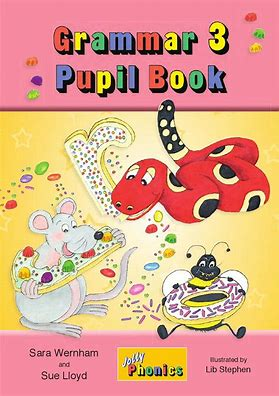 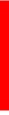 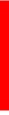 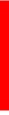 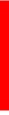 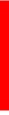 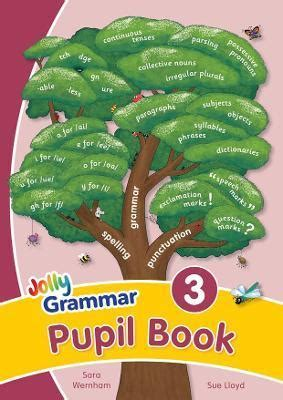 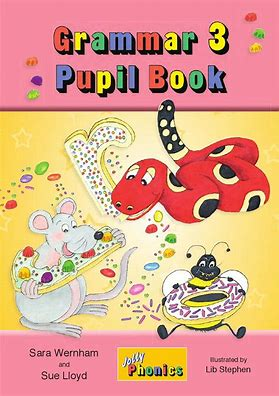 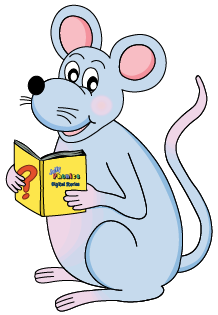 Let’s parse
sentences.
Parse these sentences.

His new bike has a slow puncture.


The mature conjurer produced a huge vulture from the box.
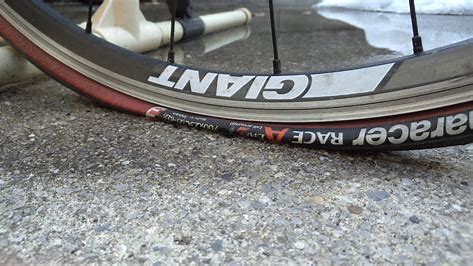 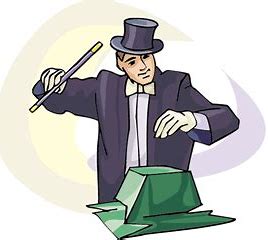 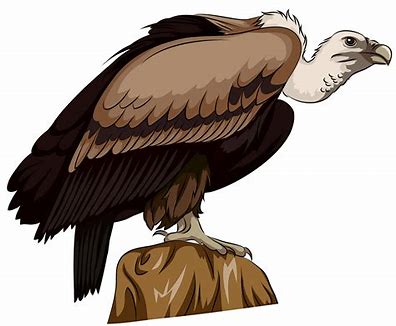 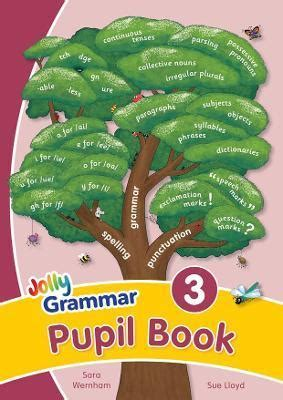 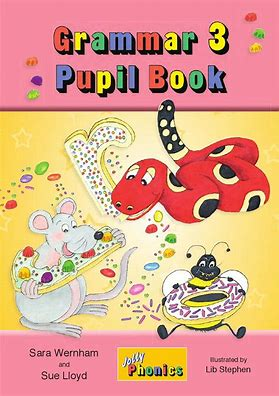 Parse these sentences.

His new bike has a slow puncture.


The mature conjurer produced a huge vulture from the box.
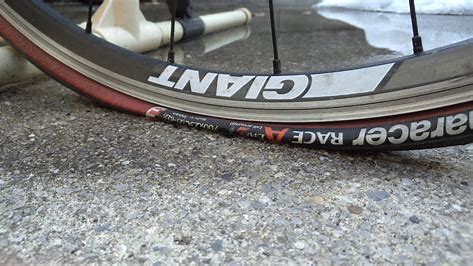 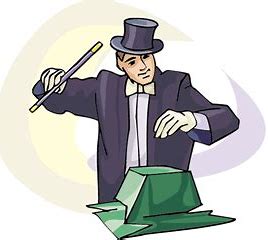 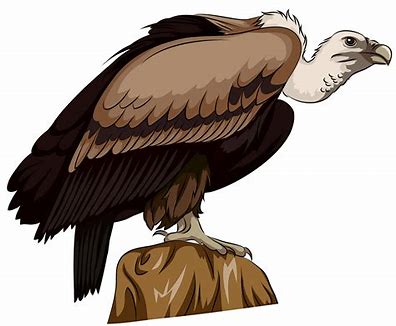 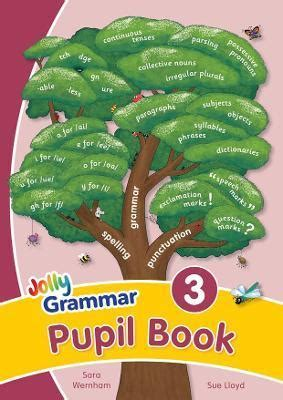 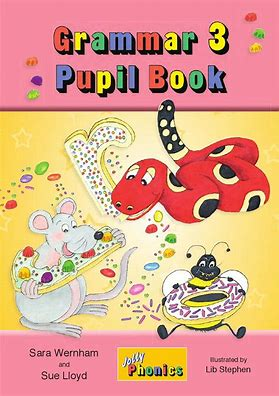 Parse these sentences.

His new bike has a slow puncture.


The mature conjurer produced a huge vulture from the box.
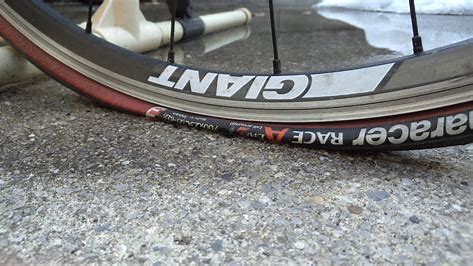 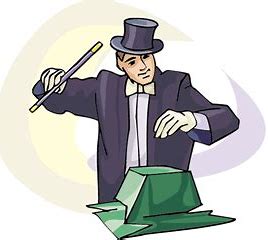 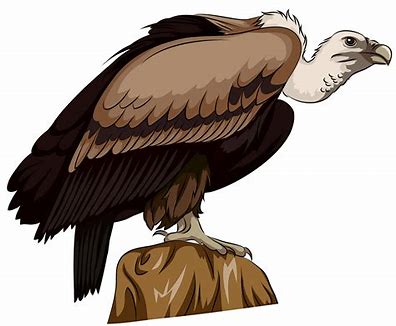 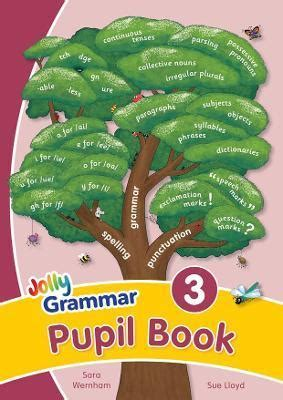 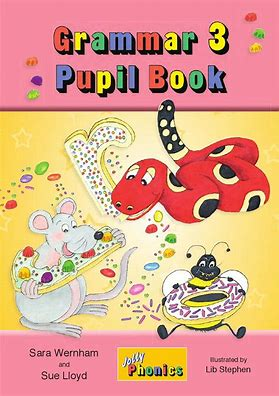 Parse these sentences.

His new bike has a slow puncture.


The mature conjurer produced a huge vulture from the box.
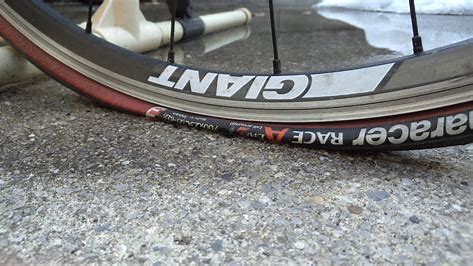 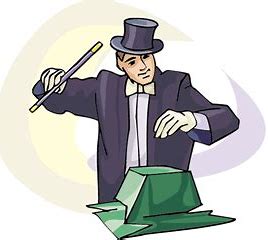 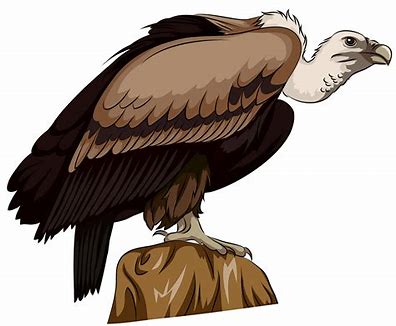 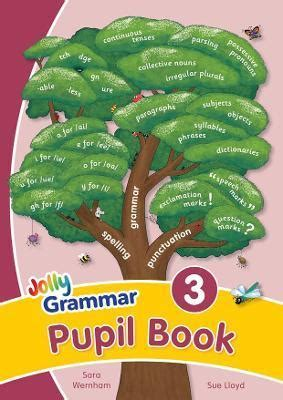 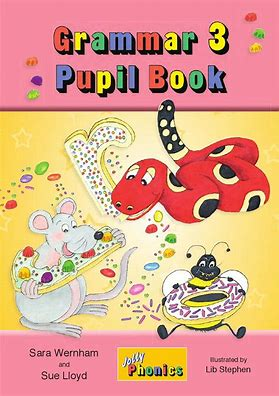 Parse these sentences.

His new bike has a slow puncture.


The mature conjurer produced a huge vulture from the box.
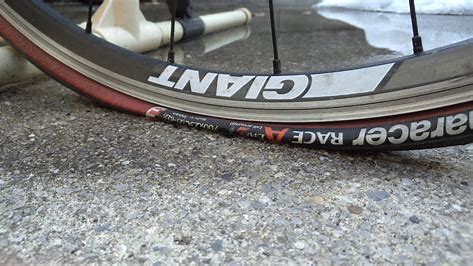 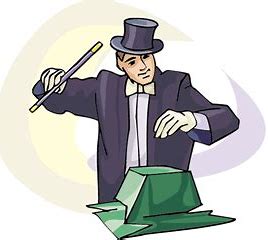 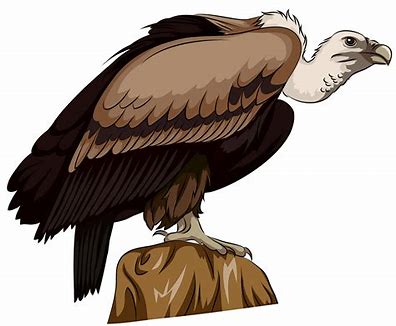 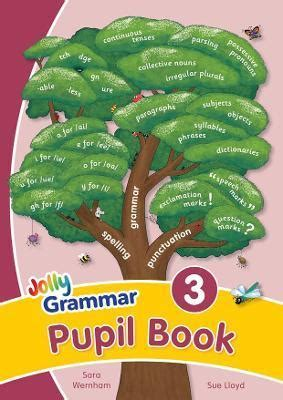 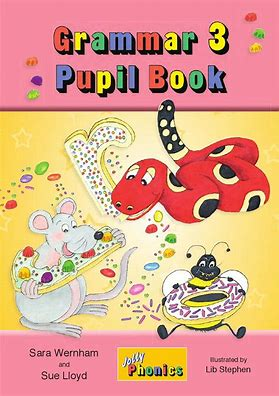 Parse these sentences.

His new bike has a slow puncture.


The mature conjurer produced a huge vulture from the box.
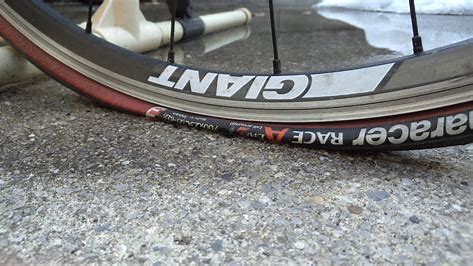 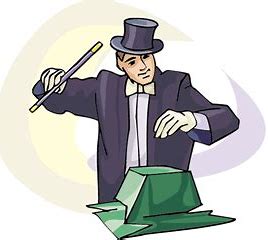 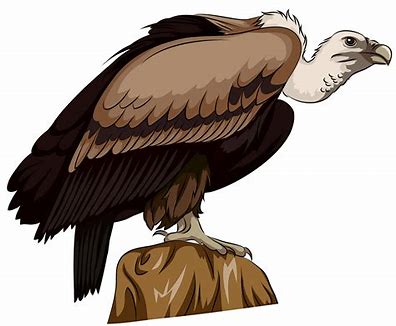 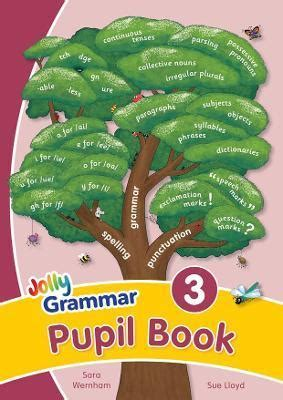 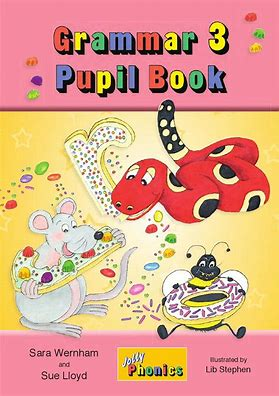 Parse these sentences.

His new bike has a slow puncture.


The mature conjurer produced a huge vulture from the box.
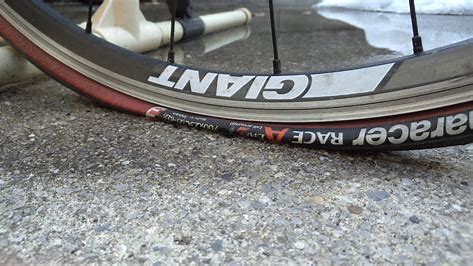 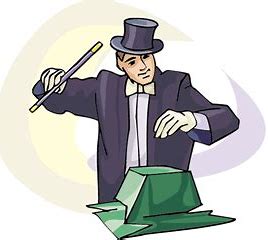 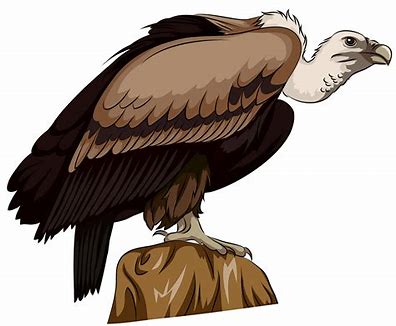 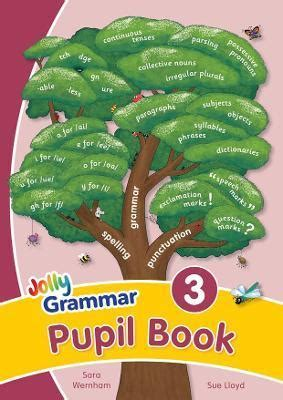 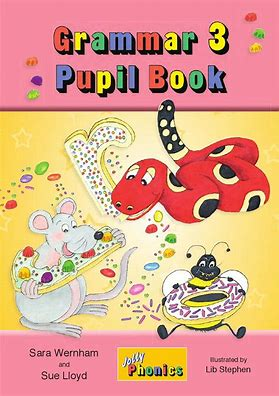 Parse these sentences.

His new bike has a slow puncture.


The mature conjurer produced a huge vulture from the box.
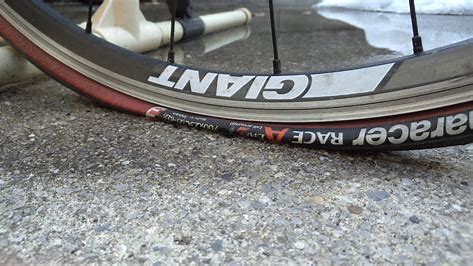 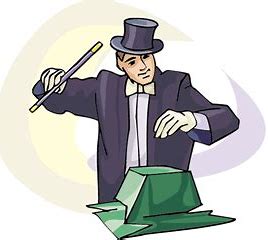 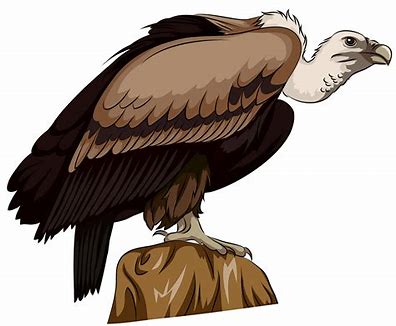 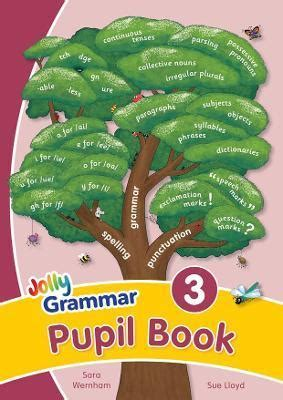 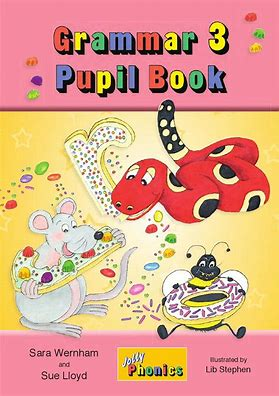 Parse these sentences.

His new bike has a slow puncture.


The mature conjurer produced a huge vulture from the box.
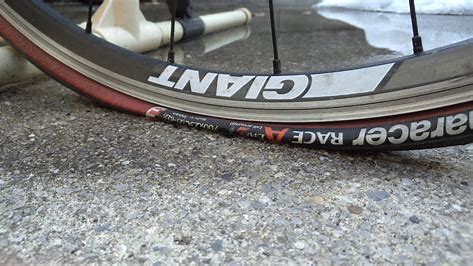 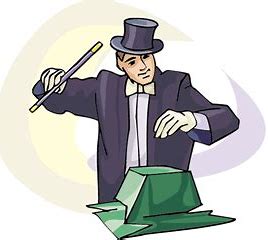 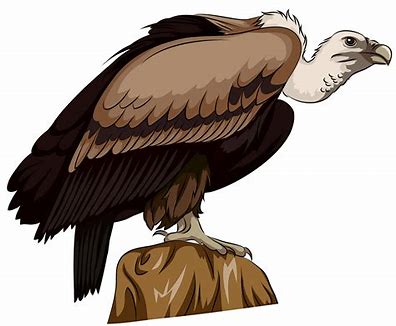 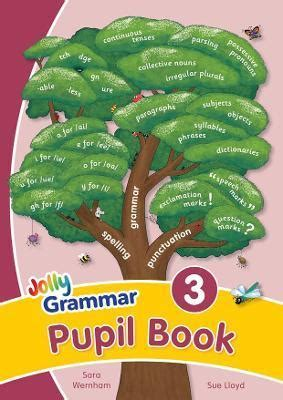 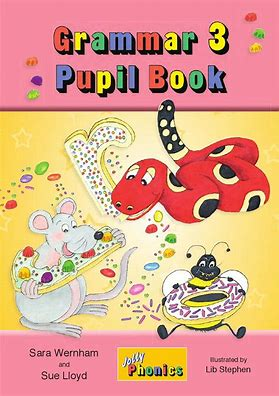 Parse these sentences.

His new bike has a slow puncture.


The mature conjurer produced a huge vulture from the box.
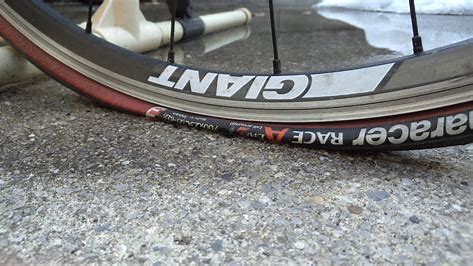 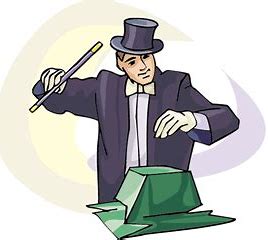 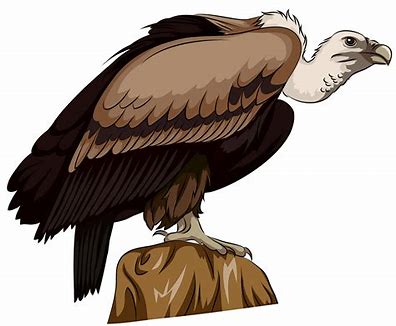 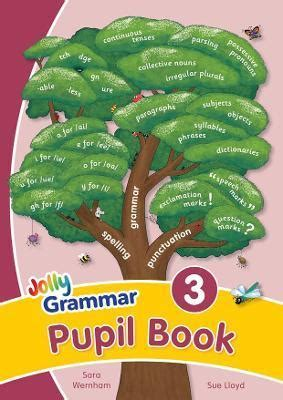 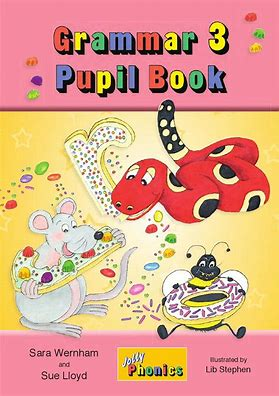 Parse these sentences.

His new bike has a slow puncture.


The mature conjurer produced a huge vulture from the box.
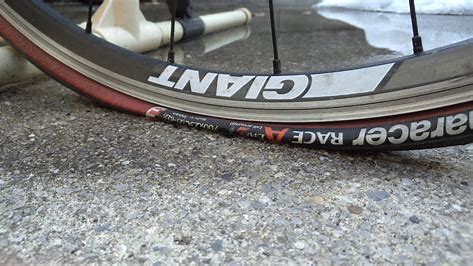 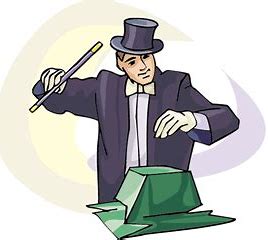 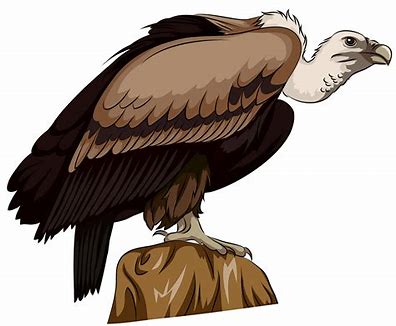 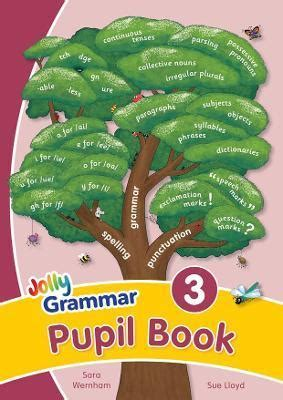 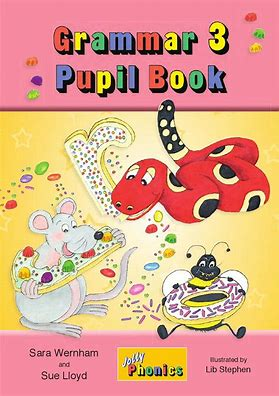 Parse these sentences.

His new bike has a slow puncture.


The mature conjurer produced a huge vulture from the box.
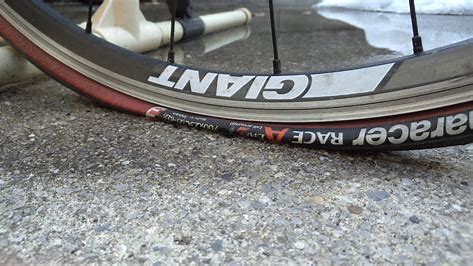 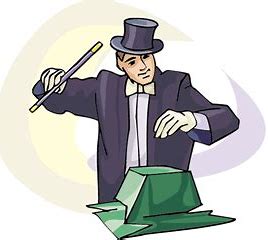 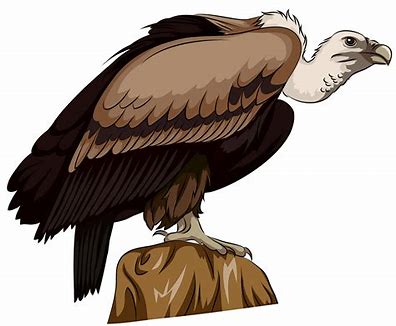 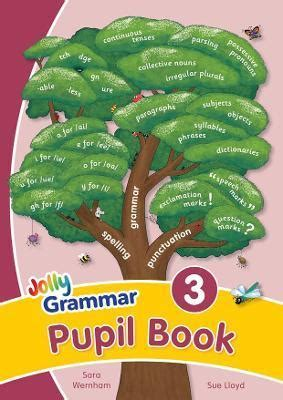 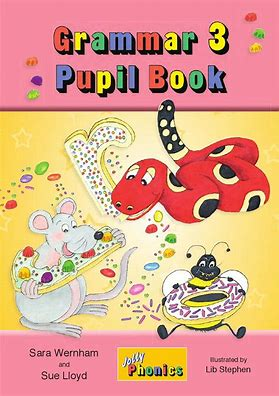 Parse these sentences.

His new bike has a slow puncture.


The mature conjurer produced a huge vulture from the box.
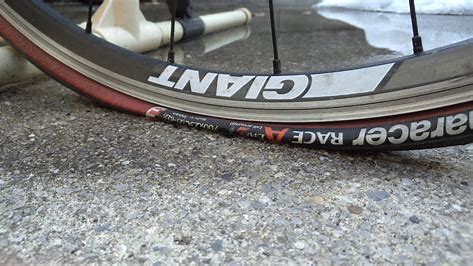 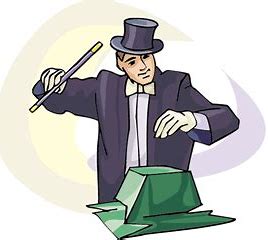 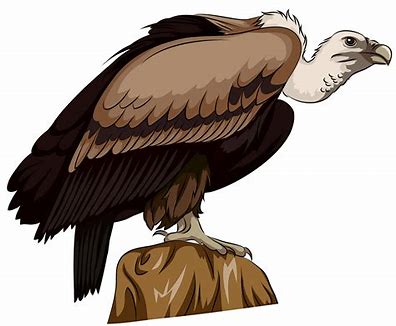 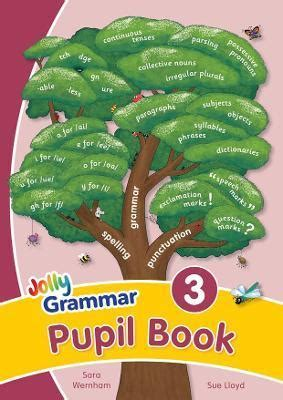 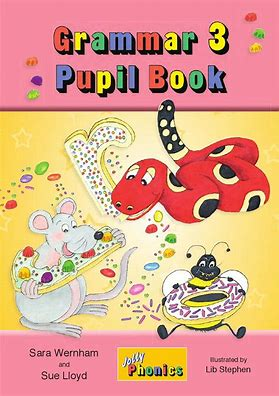 Parse these sentences.

His new bike has a slow puncture.


The mature conjurer produced a huge vulture from the box.
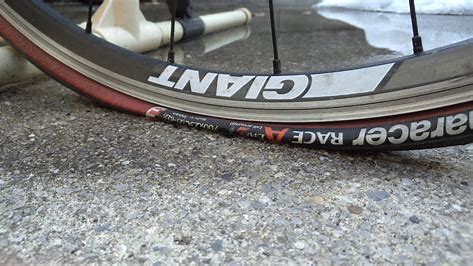 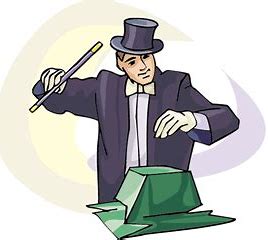 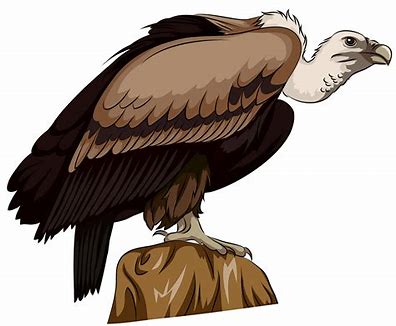 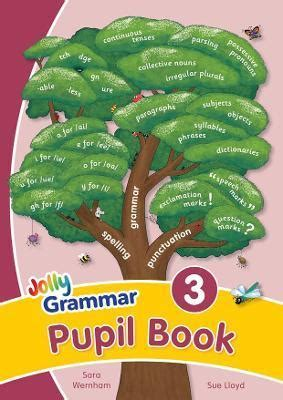 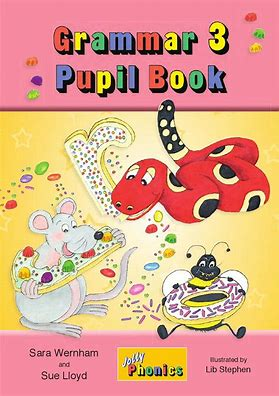 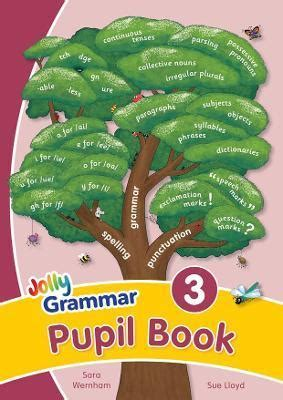 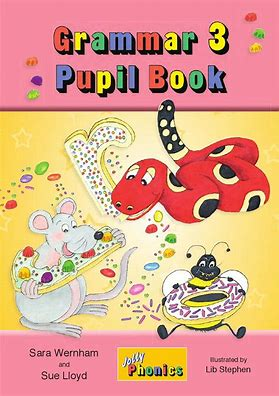 Find the words from the spelling list.
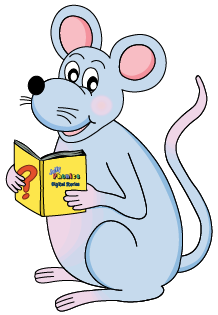 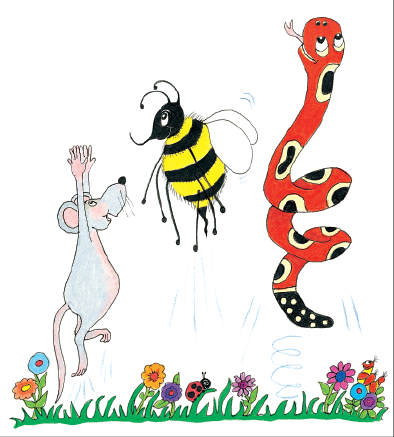 Dictation
Dictation
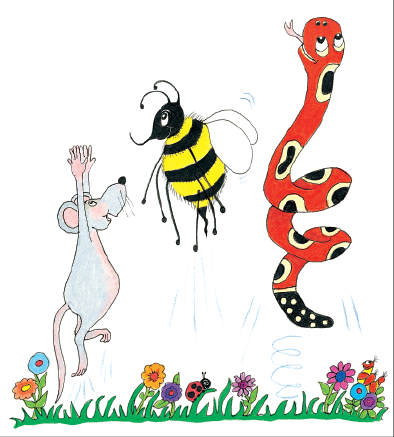 1.           


2.                                                                                                                                         


3.
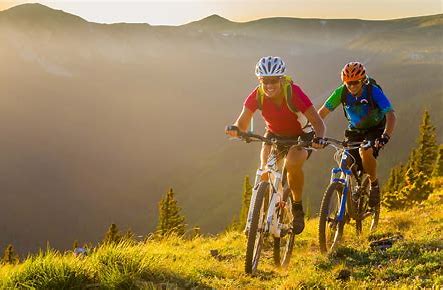 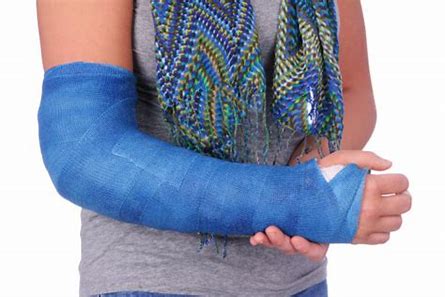 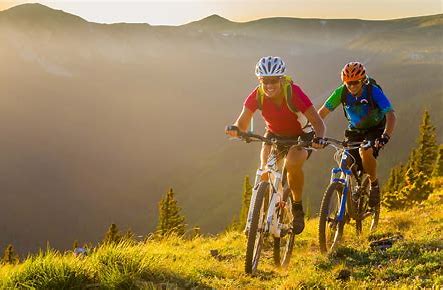 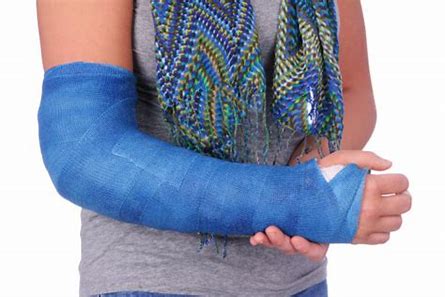 1. 

I fractured my arm while having an adventure.
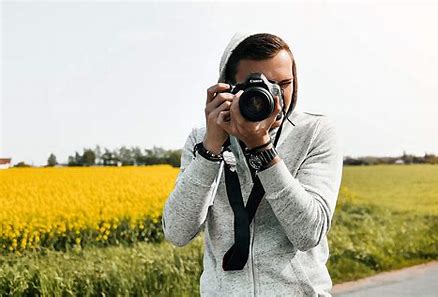 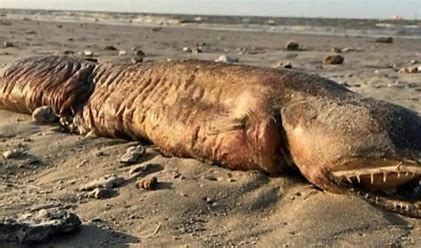 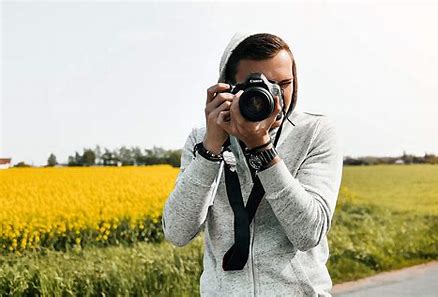 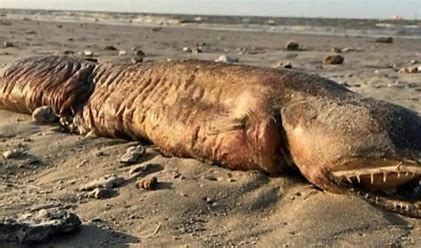 2.
“I took a picture of the creature!”  exclaimed Trevor.
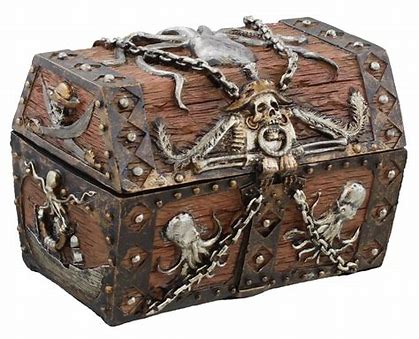 3. The pirates measured their treasure.
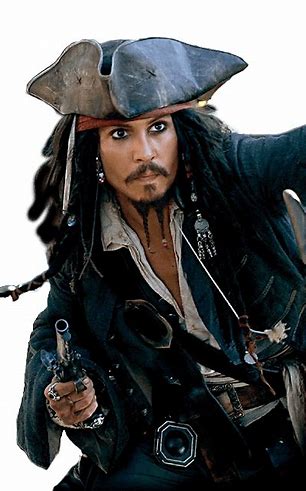 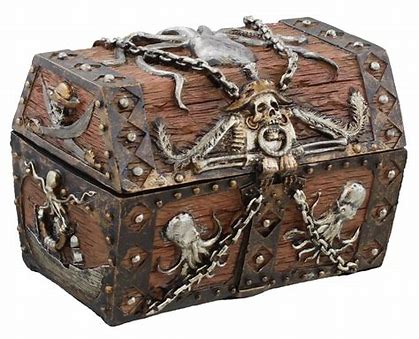 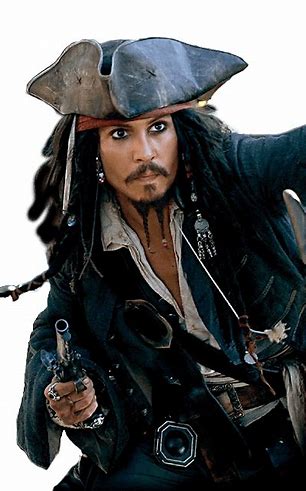 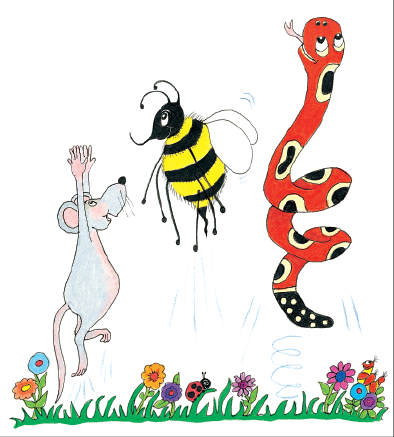 Homework